Design and Implementation of Content Routing Protocol
Mareesh Kumar Issar

March 9, 2020
BACKGROUND
Graduate
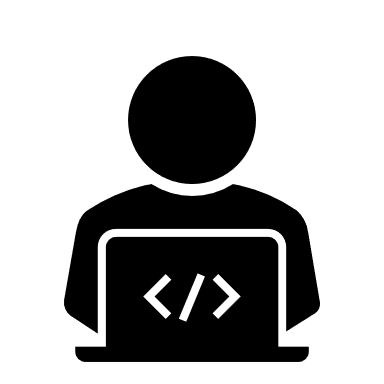 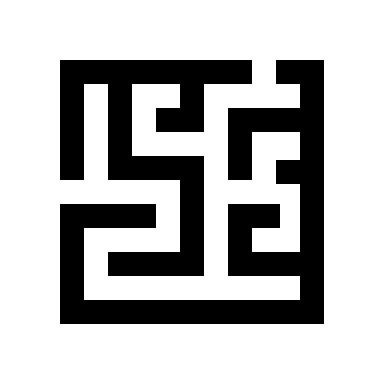 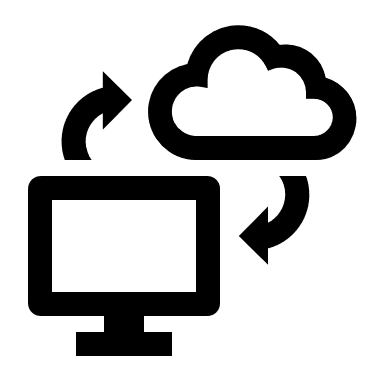 Content Routing Protocol, Web application for stock price prediction, Minesweeper, Maze runner, Bayesian Hunting, and image colorizer
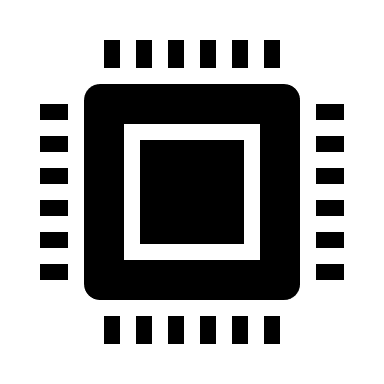 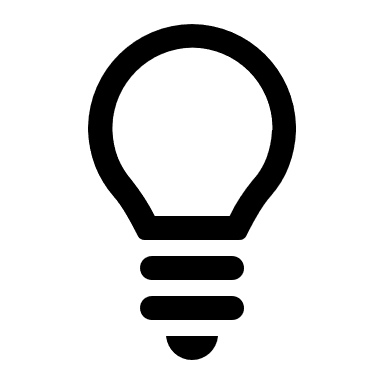 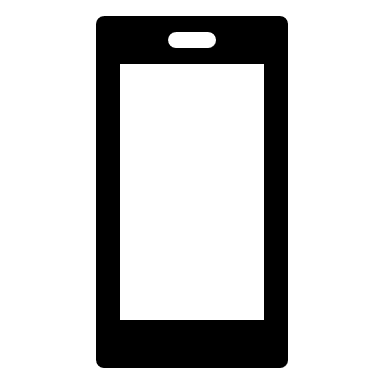 Undergraduate
Electric Solar Vehicle Championship, Kalam Nanosatellite, Visible light communication and Robotics club.
[Speaker Notes: Why I am perfect for this role?
Highlight skills.]
MOTIVATION
IoT
Smart connected IoT systems like smart homes, smart cities, and smart factories. 
Challenges in accessing these devices.
Content more important than device.

Issues with existing network protocols:
Latency 
Network congestion
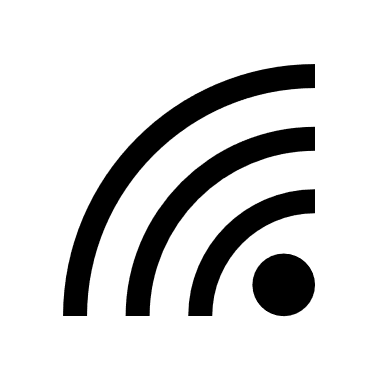 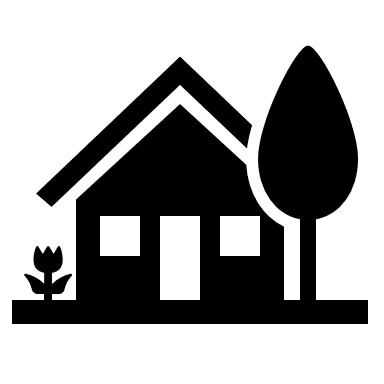 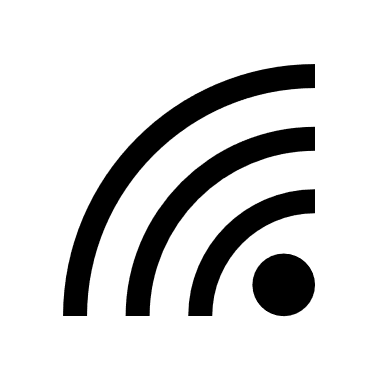 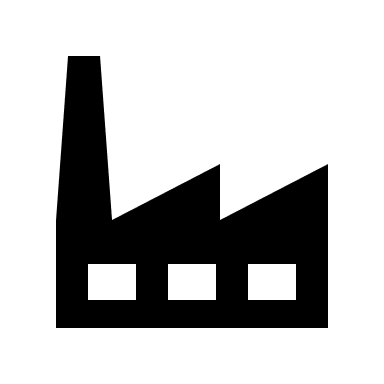 CHALLENGES
How to mitigate the drawbacks of traditional protocols?
Can we create a content centric network protocol?
What if we can fetch content from nearby devices?
Can we reduce the latency?


Key idea: Design a network protocol by assigning unique id to each content.
[Speaker Notes: Anycast- one to nearest
Unicast – one to one
Multicast- one to many
Broadcast – one to all]
KEY COMPONENTS
Router

Host device

Packets

Client

Server
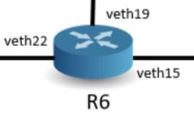 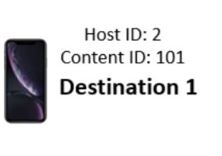 Control packet
Data packet
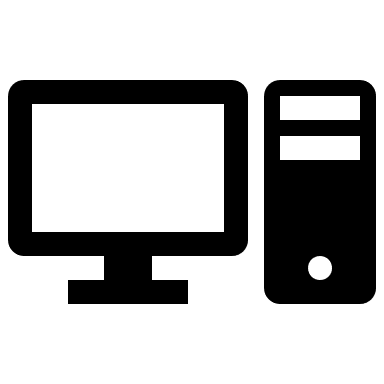 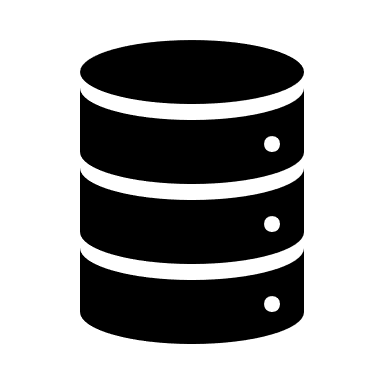 [Speaker Notes: High level overview of network]
TRADITIONAL MECHANISM (UNICAST)
PROPOSED MECHANISM (ANYCAST)
BOOTSTRAP AND DISCOVERY
ROUTING UPDATE
ROUTING UPDATE
STEP 1: In the bootstrap phase.
STEP 2: After one time tick.  
STEP 3: After two time ticks.

At Router 1
  Host Routing Table:				Content Routing Table:
[Speaker Notes: In STEP 3 we assume that packet from port 3 was received at R1 before the packet from port 2 (this is done to break ties since both the packets are coming from two hops away). Also, since the router already had an entry for C1 with 1 hop, the info about C1 from the other ports will be ignored, since it already knows a closer location of C1]
ROUTING UPDATE
STEP 1: In the bootstrap phase.
STEP 2: After one time tick.  
STEP 3: After two time ticks.

At Router 2
  Host Routing Table:				Content Routing Table:
ROUTING UPDATE
STEP 1: In the bootstrap phase.
STEP 2: After one time tick.  
STEP 3: After two time ticks.

At Router 3
  Host Routing Table:				Content Routing Table:
[Speaker Notes: In STEP 3 we assume that packet from port 1 was received at R3 before the packet from port 2 (this is done to break ties since both the packets are coming from two hops away).]
ROUTING UPDATE
STEP 1: In the bootstrap phase.
STEP 2: After one time tick.  
STEP 3: After two time ticks.

At Router 4
  Host Routing Table:				Content Routing Table:
[Speaker Notes: In STEP 3 we assume that packet from port 1 was received at R4 before the packet from port 2 (this is done to break ties since both the packets are coming from two hops away).]
NETWORK TOPOLOGY
[Speaker Notes: What is click? Coombining components we verify our implementation.]
PACKET STRUCTURE
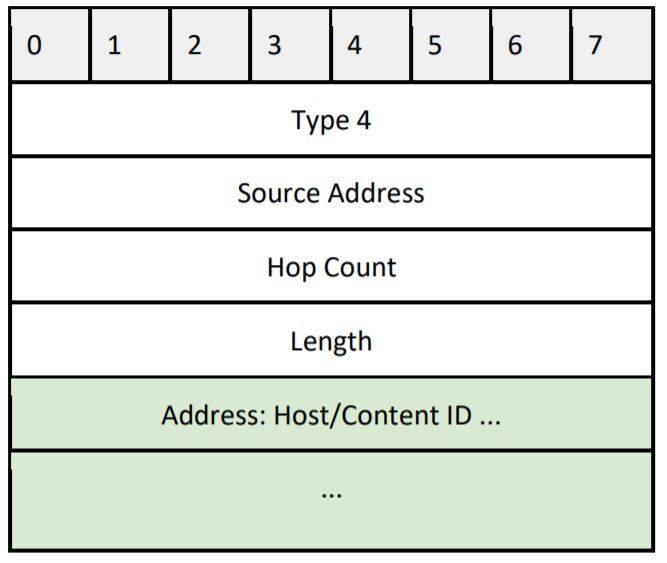 Routing Update packet
Update packet and Delete packet
[Speaker Notes: Information is propagation through the network using packets  grouping in control control and data packets]
PACKET STRUCTURE
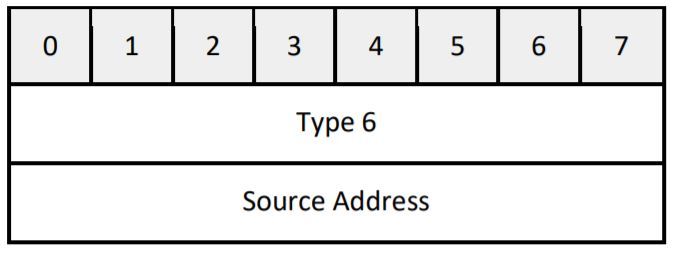 Hello packet
ACK packet
PACKET STRUCTURE
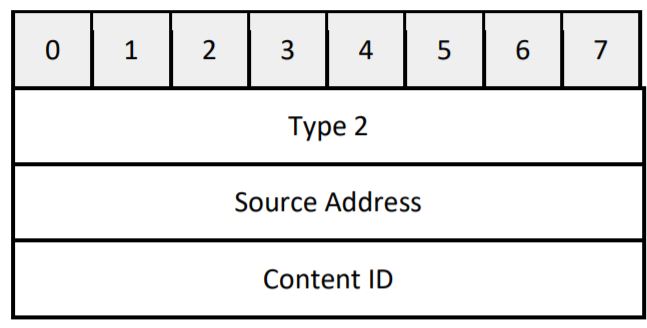 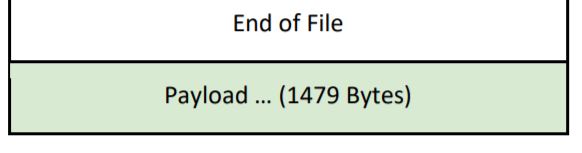 Data request packet
Data Response packet
[Speaker Notes: Design [packet keeping out applicationinmind]
PACKET HANDLING ELEMENTS
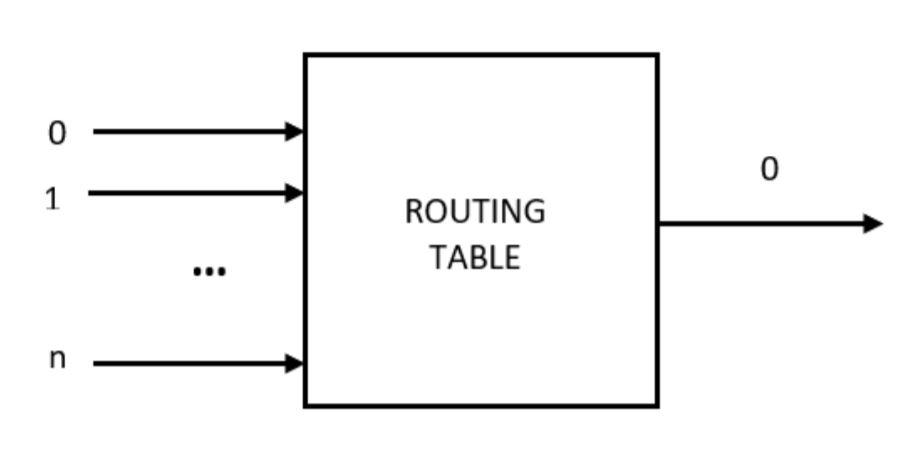 3 x
[Speaker Notes: Receives packets from router port element and classifies it based on type field. 
Builds host and content routing table using update packet, delete packet, and routing update packet as inputs.]
PACKET HANDLING ELEMENTS
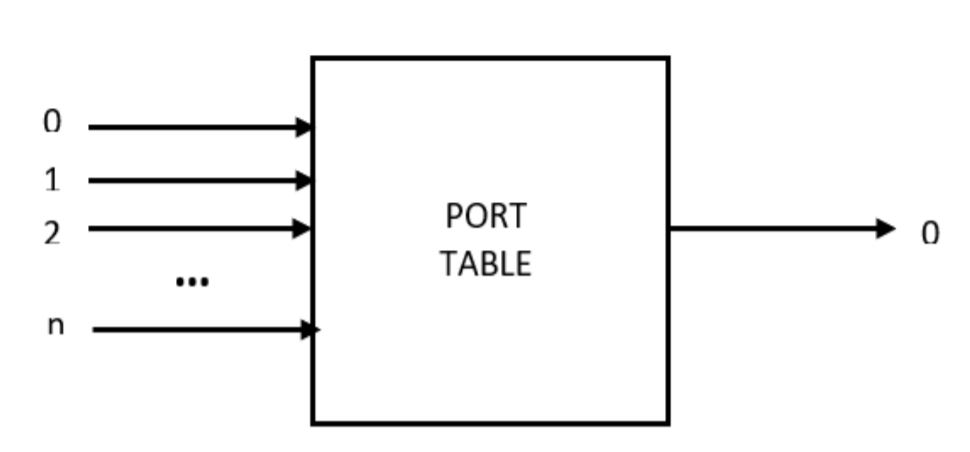 3 x
[Speaker Notes: Forwards data request/data response and ack packets to their respective destinations. 
Responsible for the handling of hello packets.]
PACKET HANDLING ELEMENTS
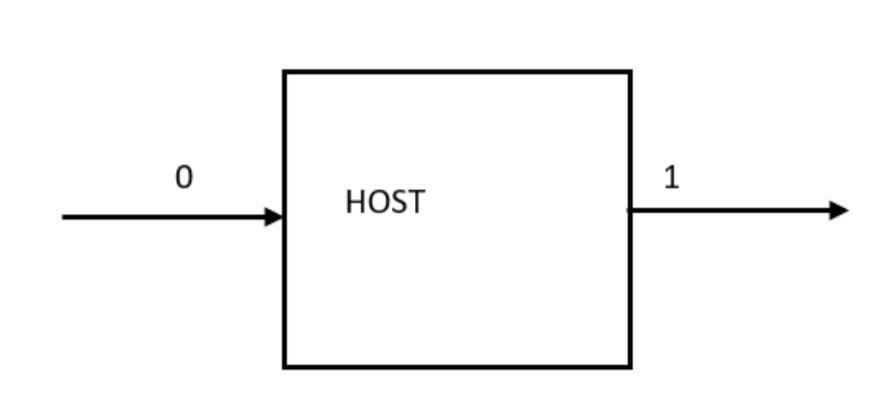 [Speaker Notes: Broadcasts the packet to all its directly attached ports. 
Generates data request, data response and ack packets.]
SYSTEM FLOWCHART
[Speaker Notes: Router building blocks]
RESULTS
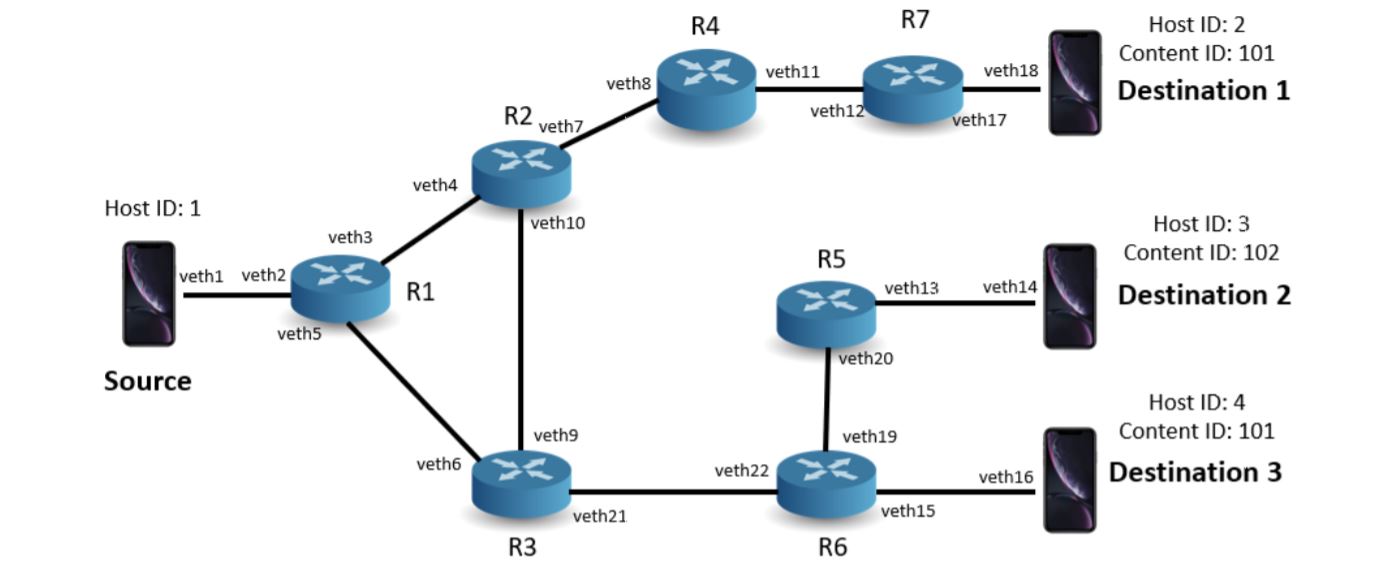 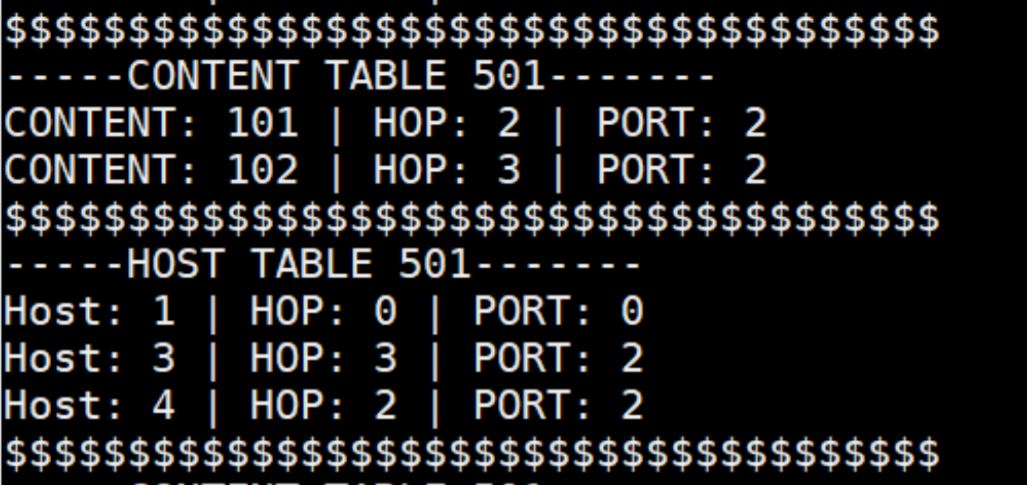 [Speaker Notes: How implementation is better than baseline? Metric to optimize latency?]
CONCLUSION
Traditional network protocols are host centric rather than content centric. 

Designed and implemented the syntax, semantics and the algorithm for content based routing protocol.

Used controlled flooding based routing with loop prevention mechanism to disseminate control information.

Implemented the packets and router elements in click.

Reduced end-to-end latency by 39%.
FUTURE WORK
Analyze results for larger and complex topologies.
Implement and analyze the results for mobile host devices.
Expand the current implementation to support multicast.
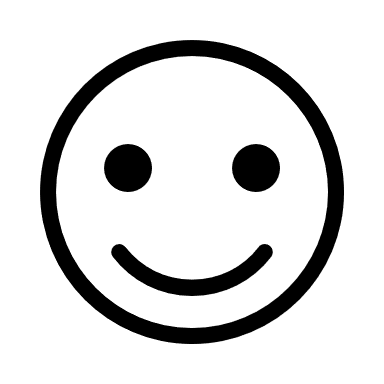 THANK YOU
QUESTIONS
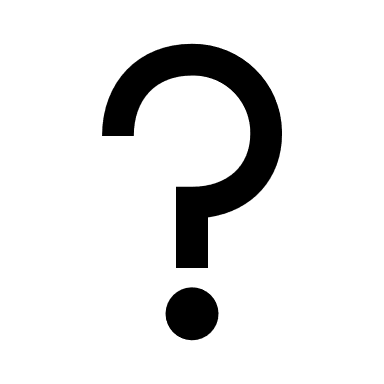 BACKUP SLIDES
For further information, please visit: https://github.com/mareeshissar/ECE544_Communication_Networks_II
Pseudo code: Routing Update
Router receives a type 3 packet: 
num_ids = length
increment sequence number in packet by 1
for (i=1 to length){
if the CID/Host ID exists in the CID/Host routing table {
   if ((hops for CID in table) > (hops for CID in pkt)||(hops for host in table) > (hops for host in pkt)){
       Replace the entry in respective table with new entry for host or content
             }
                 else {
          Pop out that content or host from the packet
          num_ids =num_ids - 1 (from the packet) //loop prevention
            }
}
Pseudo code: Routing Update
else {
         Add CID/Host ID with hop count along with port number to respective  table
         }
} //end of for loop
 
if (num_ids == 0){ // No IDs were updated
               Drop packet }//loop prevention
else {
               Forward the updated packet to all output ports
}
Pseudo code: Packet Forwarding
Date request/response packet received 

if (Type == 2 || Type == 3|| Type == 5){ //data request packet type
if (Dst address == Content ID){
      Lookup next hop in Content Table and forward packet}
else {
       Lookup next hop in Host Table and forward packet}
             }
TRADITIONAL MECHANISM (UNICAST)
[Speaker Notes: What is click?
Wired ethernet connections.
Coombining components we verify our implementation.]
PROPOSED MECHANISM (ANYCAST)
[Speaker Notes: What is click? 
Click is a new software architecture for building flexible and configurable routers.
Coombining components we verify our implementation.]
BOOTSTRAP AND DISCOVERY
[Speaker Notes: What is click? Coombining components we verify our implementation.]
ROUTING UPDATE
[Speaker Notes: Flooding packets, building tables.

Loop prevention mechanism:

Any packet with src address matching to router own address - discard
Loop through IDs check if the hop in the packet is less than the hops stored in tables, forward ONLY the updated entries. If by the end of the loop, there was no updates, then drop the packet.]